I have to complete detailed Inventory from Scratch?!?!
Lead Presenter: Casey DeGier
I&T Department Administrative Assistant

Co-Presenter: Emily Healy
Help Desk and Systems Support Specialist
Slide Deck:
http://bit.ly/K12Inventory
Holmen School District
4000 Students - 625 Staff Members - 9 Buildings
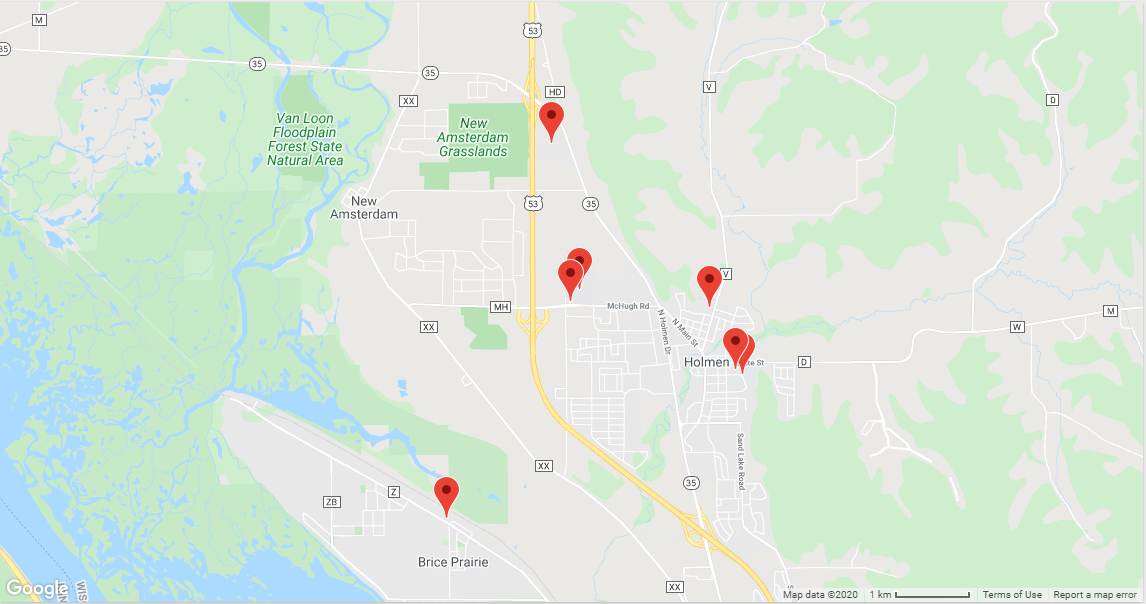 Devices
~3400 Chromebooks for Student/Staff
~450 Windows Laptops
~900 Windows Desktops
~1200 Monitors
~200 Interactive Flat Panels
Promethean
BenQ
Smart
Newline
~170 Projectors
Inventory System Lifecycle
Excel spreadsheet
Pros
Already paying for Microsoft
Cons
Highly outdated
Too complex
Unreasonable to maintain
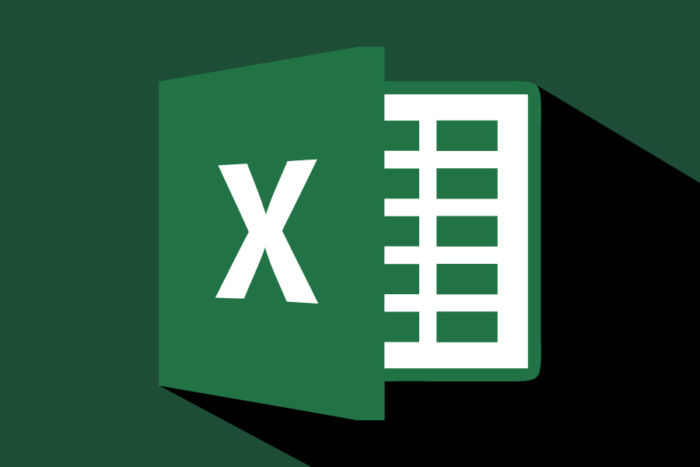 Inventory System Lifecycle
Follett Destiny
Pros
Software utilized in LMC
Cons
Difficult transition
Unreasonable to maintain
Too many variables to include with each item
Expensive
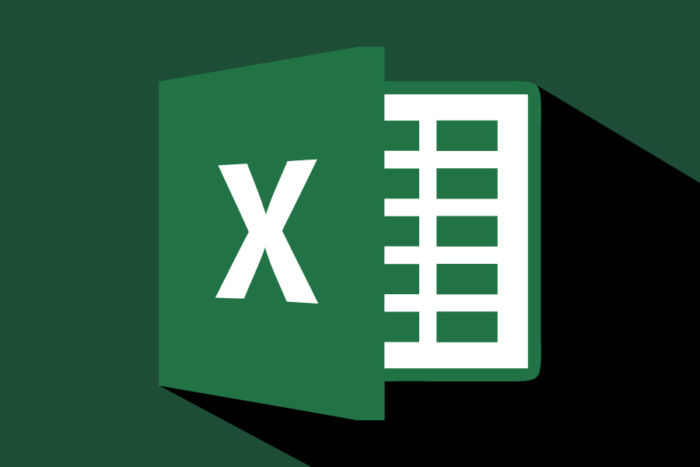 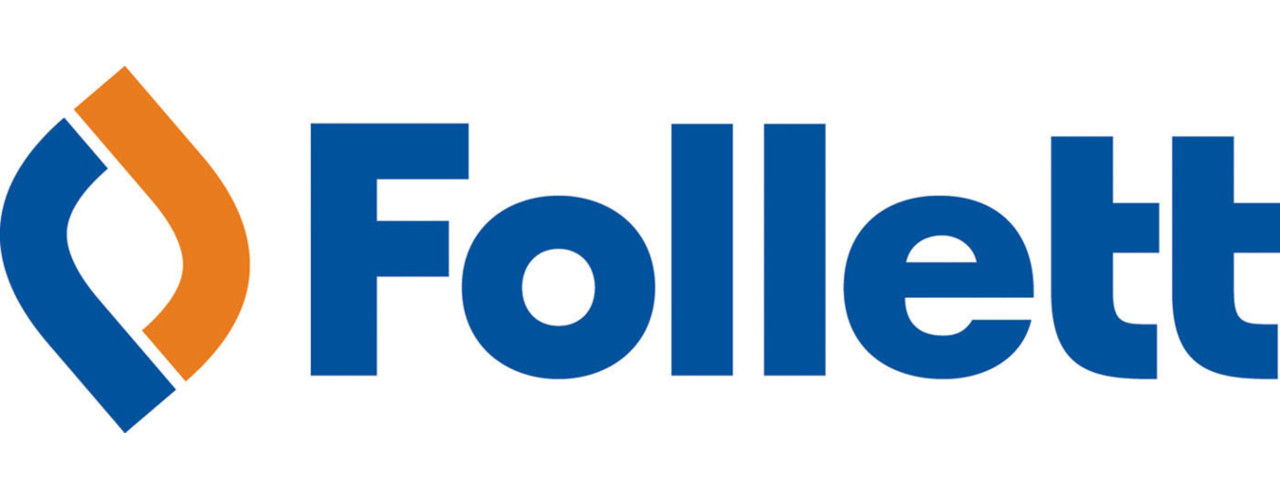 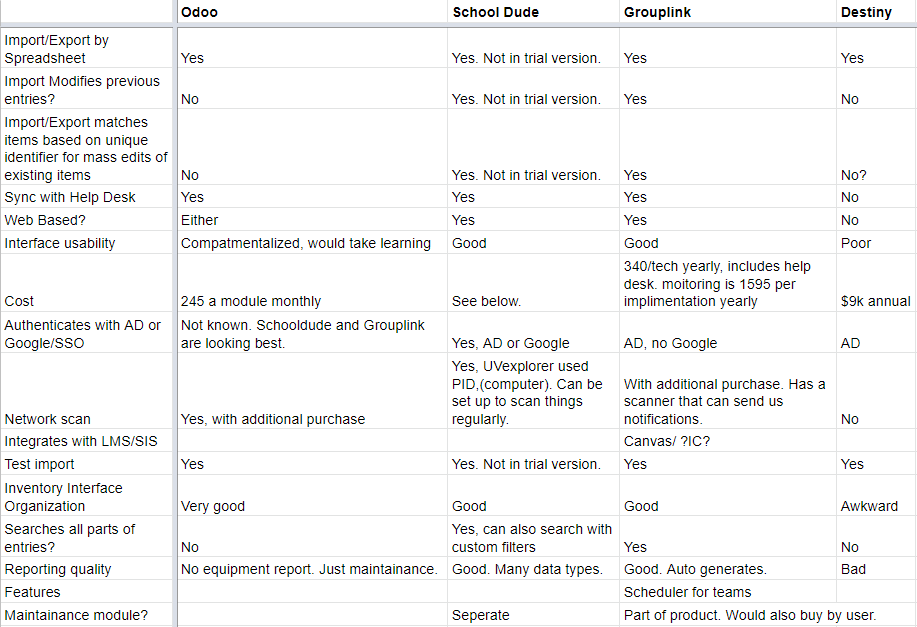 Inventory 
System Lifecycle
What details are needed from the software?
Types of equipment to Inventory?
Any tech device valued over $100
Previously, anything utilized by the tech department was inventoried, including cords
What this generally encompasses, but not limited to?
Desktop
Laptop
Chromebook
Chromebook Cart
iPad
iPad Cart
Doc Cam
Projector
IFP
Printers
Audio Systems
TV
What details are needed from the software?
What details need to be captured?
Manufacturer
Model
Asset Tag
Location (building and room)
Purchase Date
Targeted Refresh Date
Warranty
Inventory System Lifecycle
SCHOOLDUDE - Insight
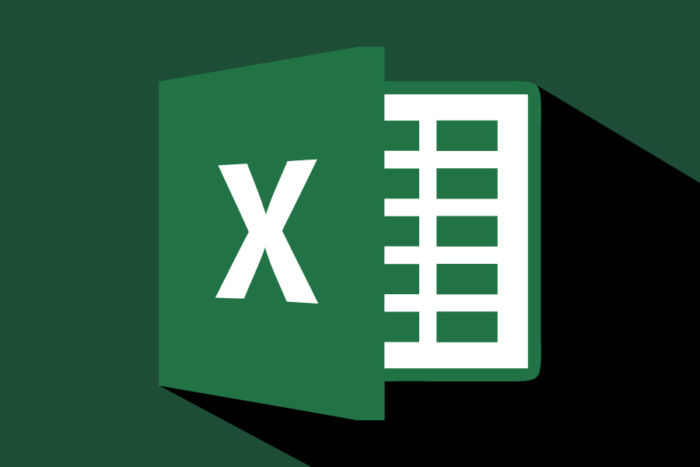 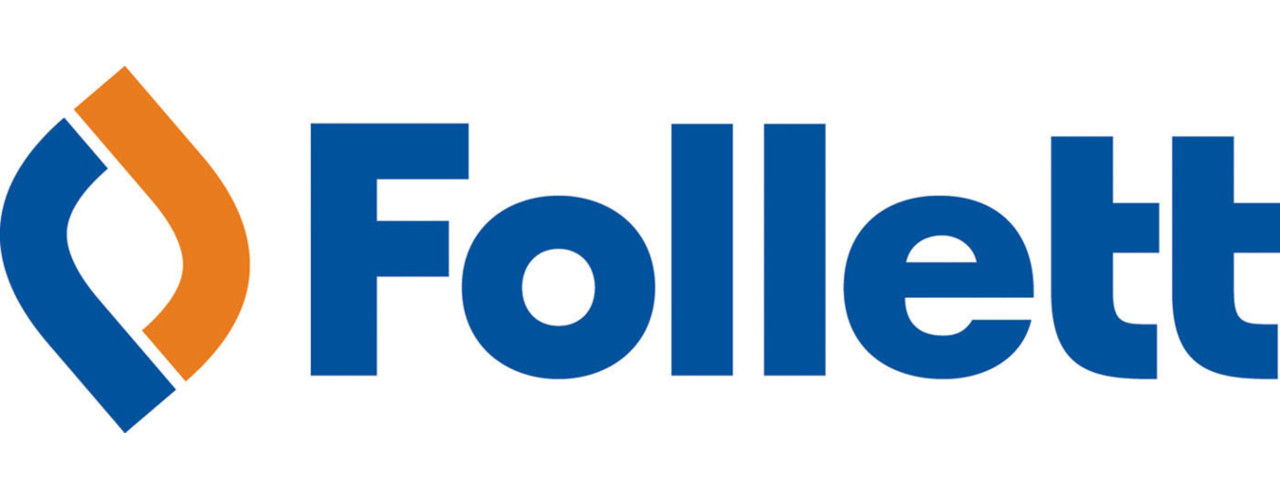 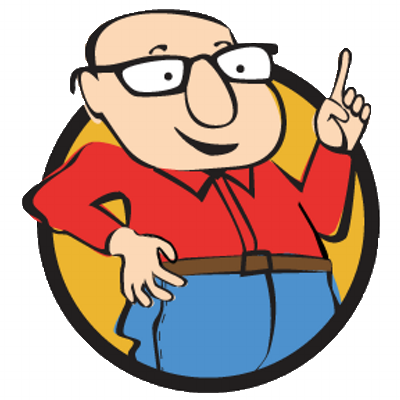 Why SCHOOLDUDE?
Insight was included with our Help Desk ticketing system
One less software program to maintain
Ability to run a scan that detects wired and wireless devices over the network
Ability to import data from Google Admin Console
Ability to import data from manual templates
Scan Management Setup
InsightPAD
Network Devices
Windows Devices
Scan Type
Discovery Probe
IP Range Set
Credentials
Schedule
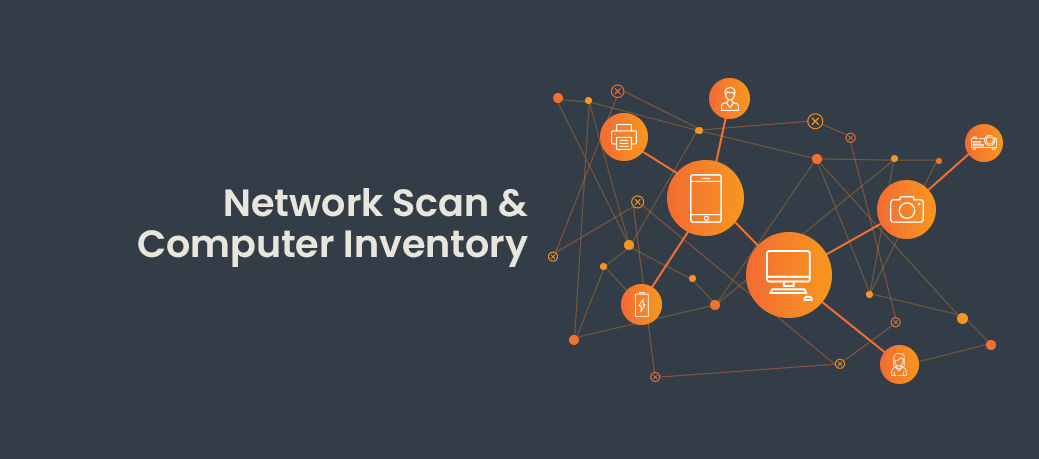 Scan Management
InsightPAD
Virtual Server located within our district
Windows 10
SchoolDude Database Storage
Scan Management
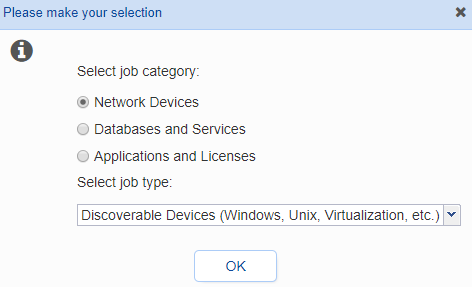 Network Devices
Scan Management
Scan Type
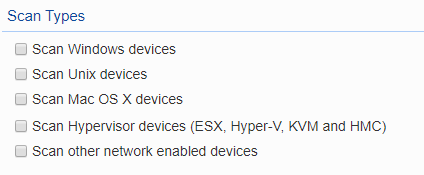 Scan Management
Discovery Probe
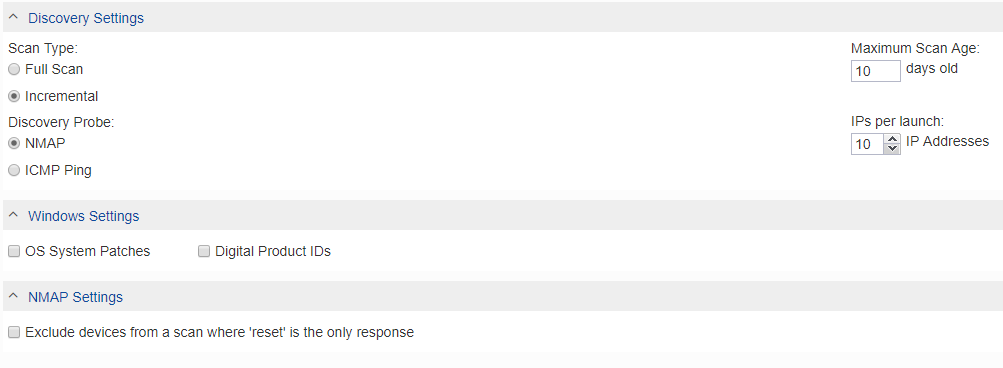 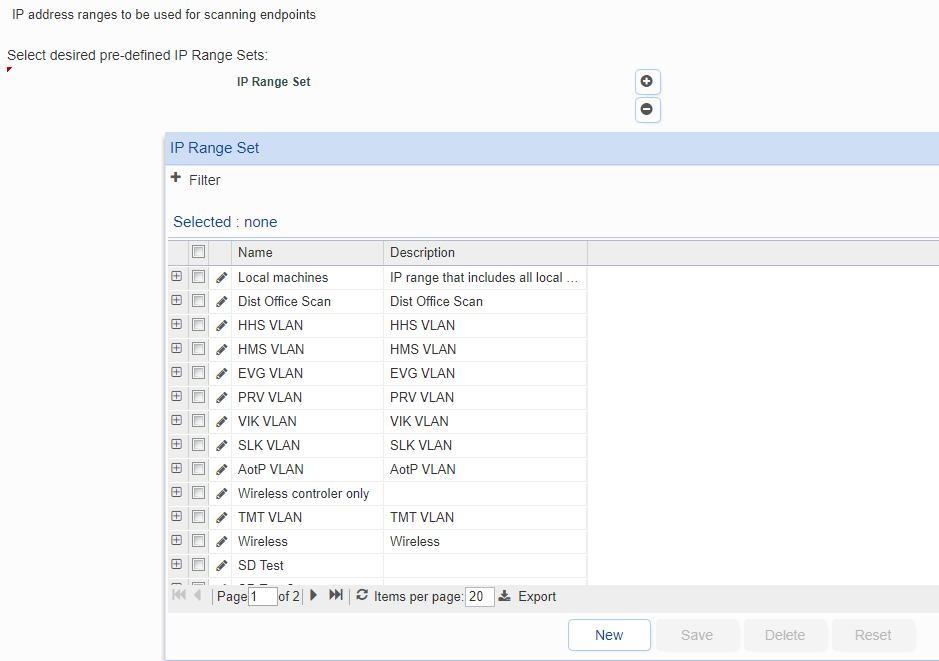 Scan Management
IP Range
IP Range
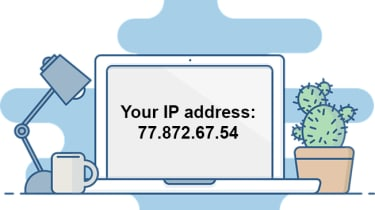 Ranges are sorted by building
Wired
Wireless
When filtering can sort by specific location
Scan Management
Credentials
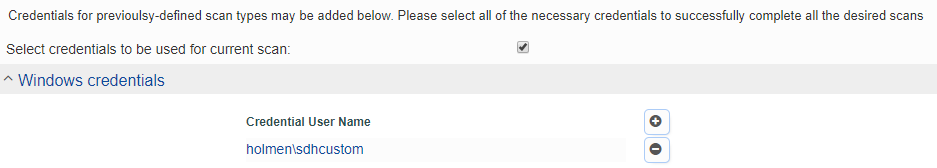 Scan Management
Schedule
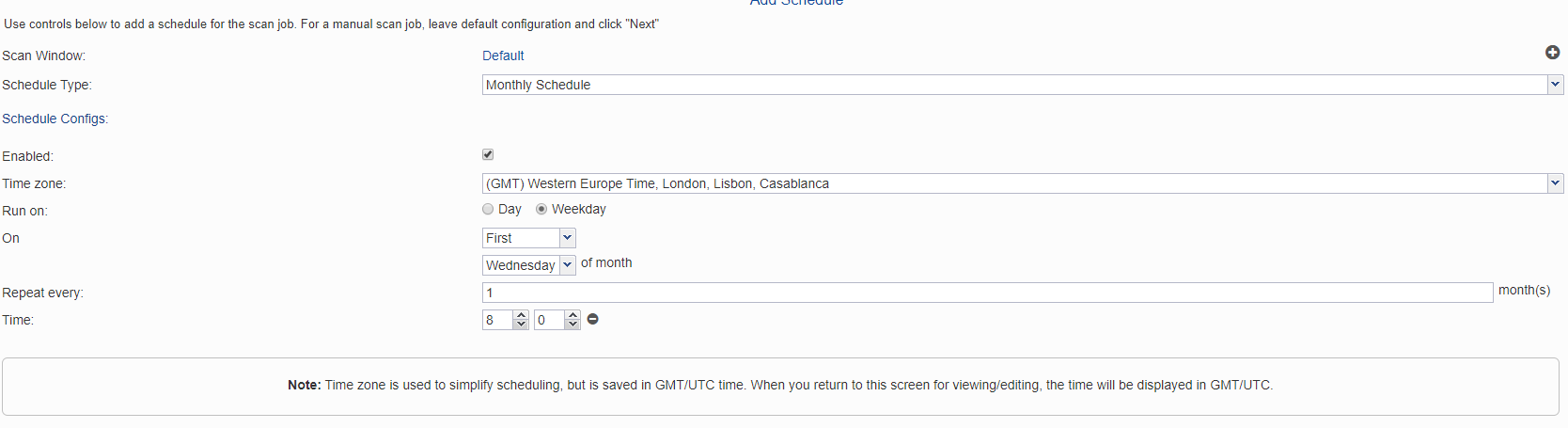 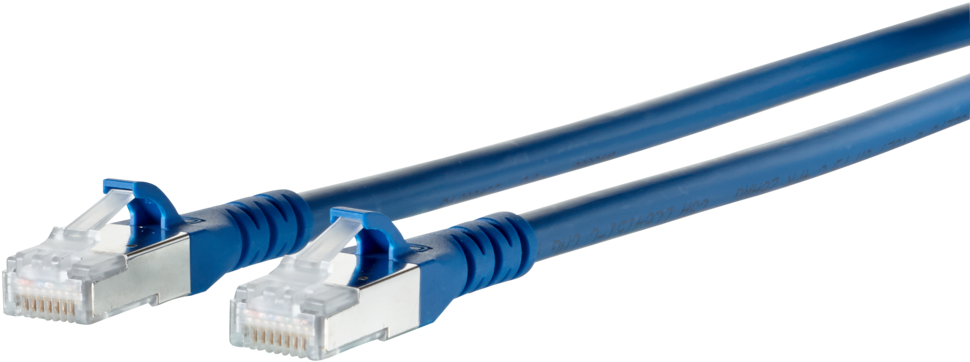 Scan Management
Schedule
Wired
Full or Incremental
Schedule an incremental scan monthly
Manual full scan
Wireless
Full or Incremental
Manual full scan when there may be a large amount of wireless devices in a location
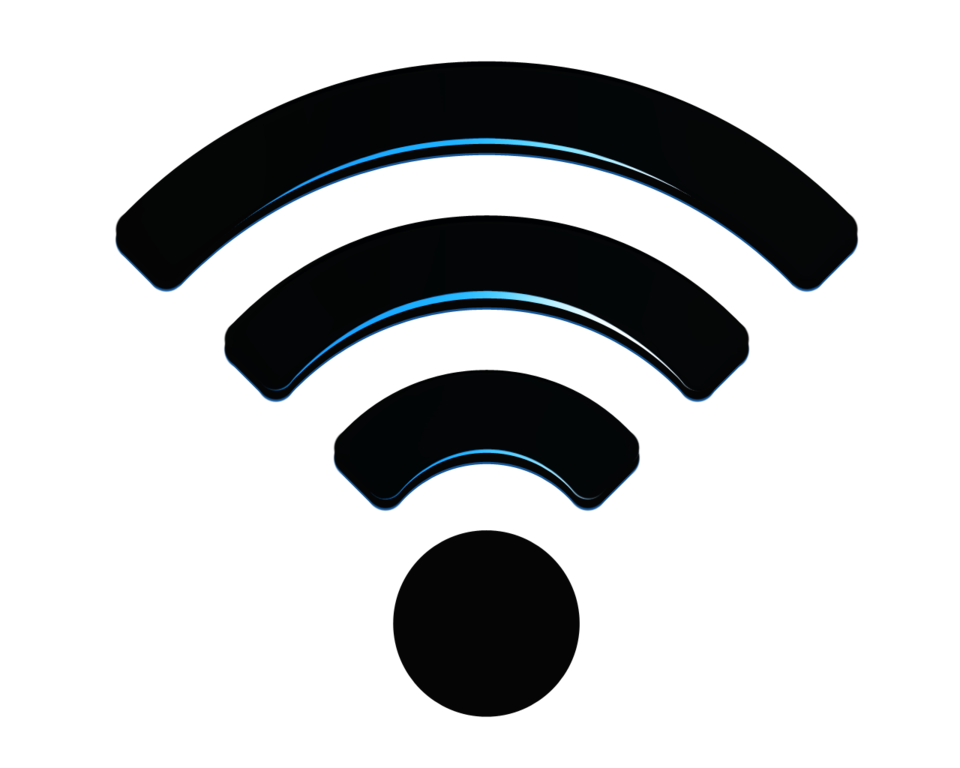 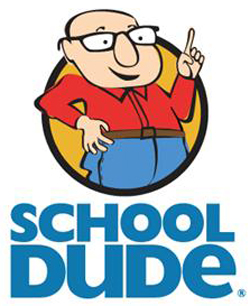 Chromebook
Utilizes Google Admin account to gather devices from Google Admin Console
Pulls all chromebooks, including those that have been deprovisioned
Chromebook
Enroll chromebook
Automatically enrolls device into Google Admin
Serial Number
Status
Asset ID
Location
Enrollment Time
Last policy sync
User
Auto-update expiration
Manually input or import into Google Admin
User
Notes
Sheets Add on 
Chromebook Getter by Admin Remix
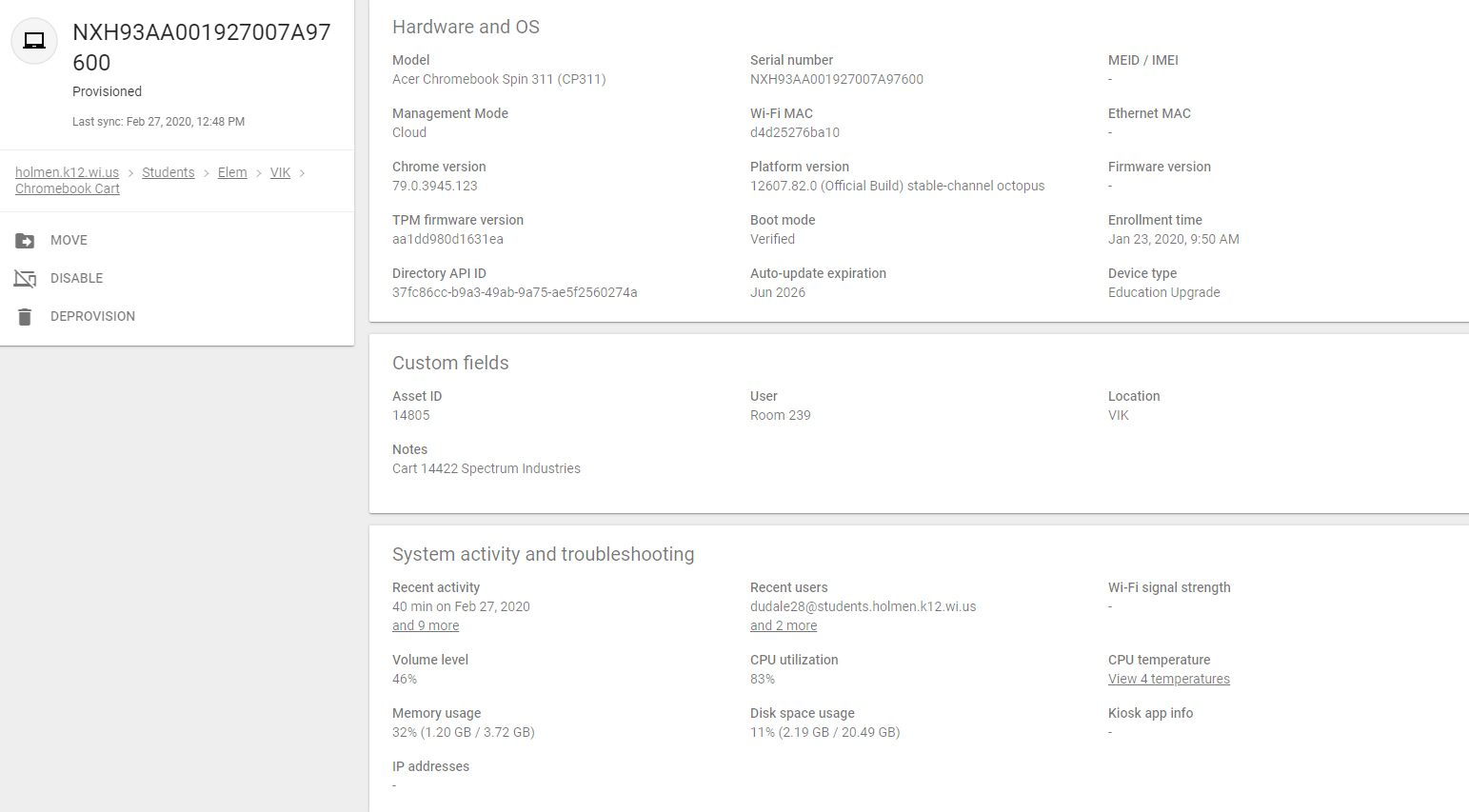 Chromebook
Chromebook
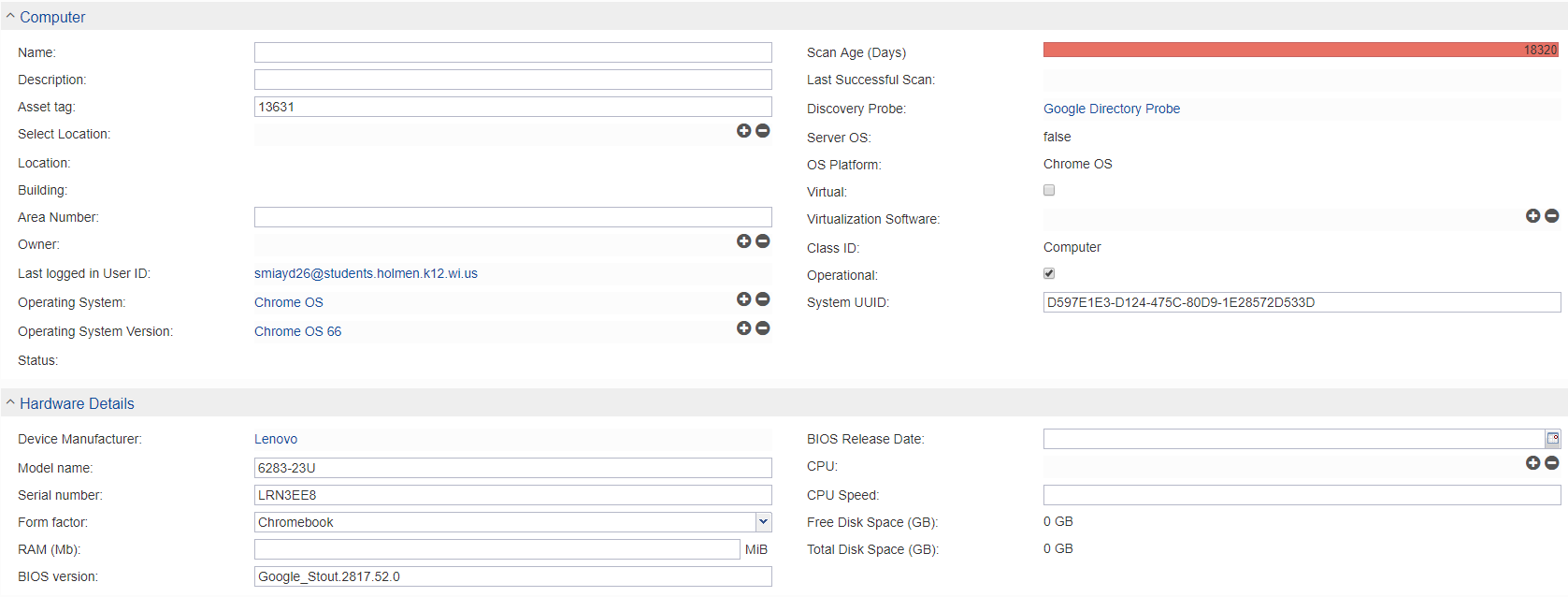 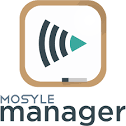 iPad
Enroll iPad 
Utilize excel document to import
Serial Number
Asset Tag
Device Name
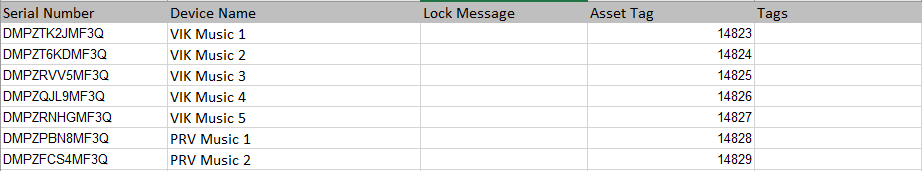 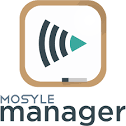 Mosyle
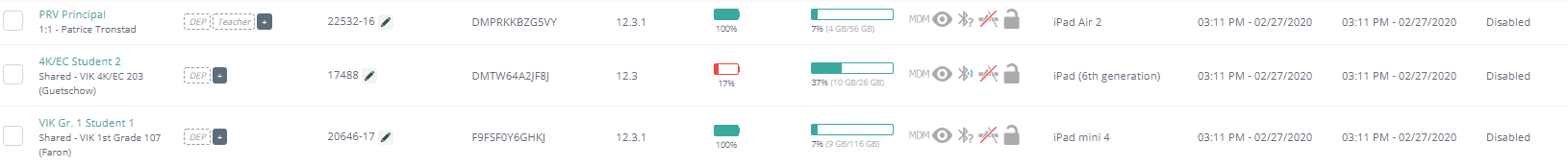 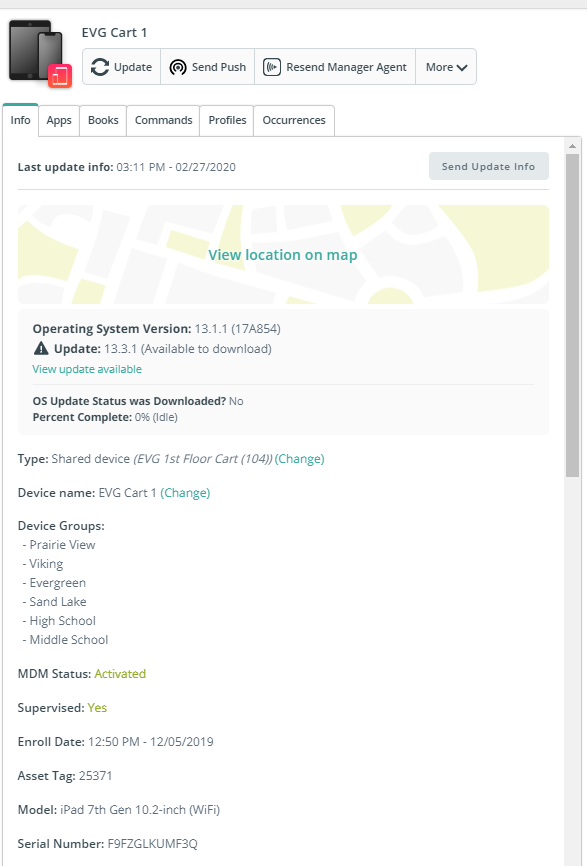 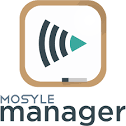 Mosyle
Attempts at Collecting Information
Manual walk through prior to full scan
Using paper to write down device data
Started with the largest school
Collected wired devices during the first walk through, then did a second walk through for wireless
Issues with the import templates
Recommended Process for Collecting Information
Complete Full Scan Setup in Scan Management for each location or IP Range
Start with the location that has the least number of devices
Ensure that all devices in this location are powered on and connected to the network
Utilize command to keep devices powered on
Run scan to identify devices in specified IP Range
I recommend only scanning one location at a time
Recommended Process for Collecting Information
Sort devices in Insight 
Sorted by Device name as that is associated with our locations room number
Manually verify the serial number and asset tag of each device
Input data into Insight
If devices are missing, utilize the On-Demand Scan Feature after powering on the device and verifying it is connected to the network
If devices will not scan over the network, utilize barcode scanner to gather Serial Number and Asset Tag
Symcode Scanner
Recommended Process for Collecting Information
Run a full export of the specific location
It isn’t necessary, but I’ve found it helpful to reference back to for verification purposes of retired devices
Repeat for each location or set of IP Ranges
Recommended Process for Collecting Wireless Information
I recommend exporting the scan from a specified location to gather the room numbers
I leave the excel sheet blank, except for room numbers
When manually verifying each wired device:
Projector
IFP
Doc Cams
TV/DVD/VCR
Recommended Process for Upgrading Devices
Returning to Inventory
Monitor
Full Export and manually add to customized Inventory category
Run On-Demand Scan for new device
PC
Set Status
Run On-Demand Scan for new device
Dispose
Monitor
Remove monitor from attached PC
PC
Set Status
Insight
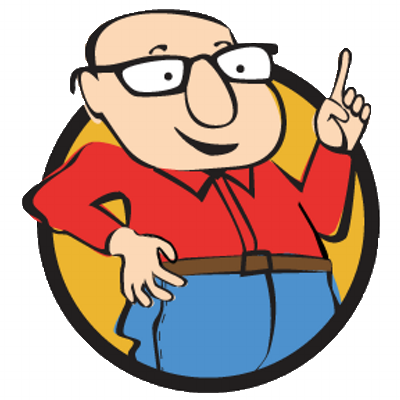 Workstations
Monitors
Printers
Non-Discoverable Devices
Inventory By Location
Inventory By Status
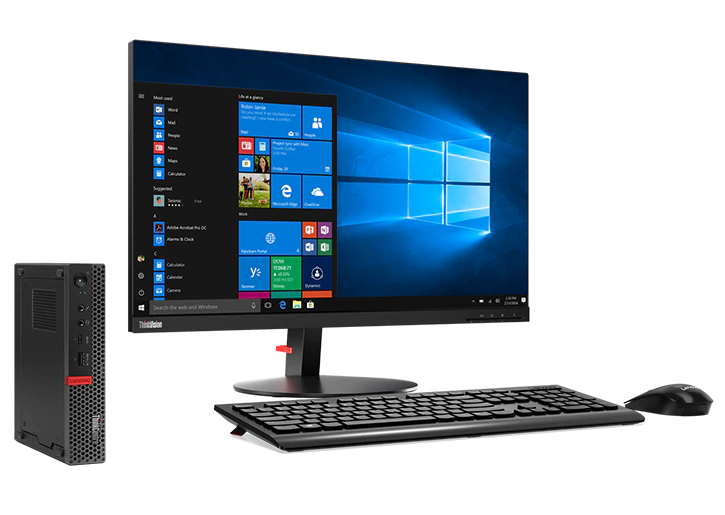 Insight
Workstations
Consist of:
Tower
1+ Monitors
Keyboard
Mouse
Connection Types
VGA
HDMI
Displayport
Insight
Workstation Cont.
Each Scan inventories the following:
Model and Manufacturer
Serial Number
Form Factor, BIOS Version/Release date and RAM
CPU, Speed and Disk Space
IP Address and MAC address
Computer Name
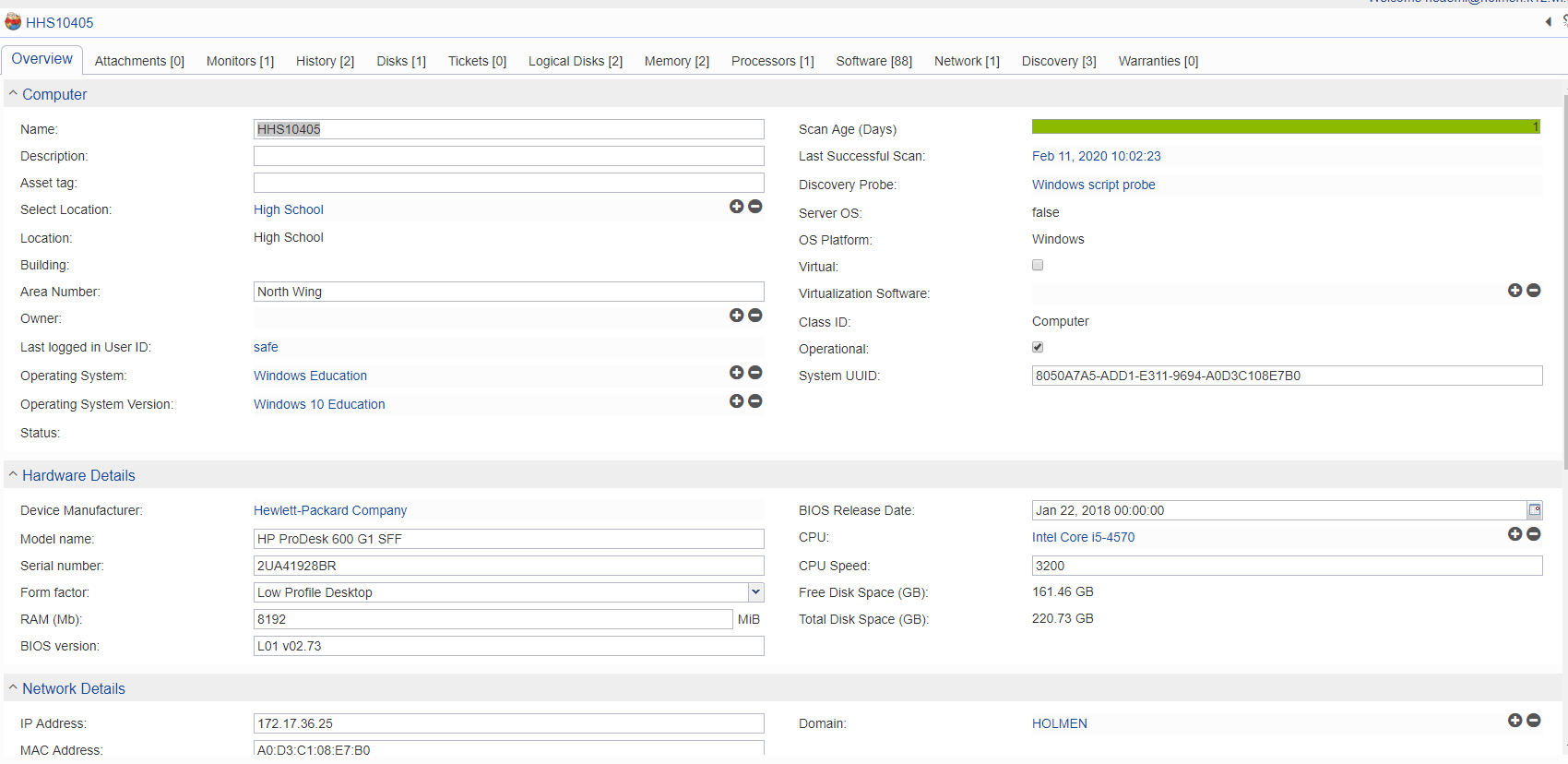 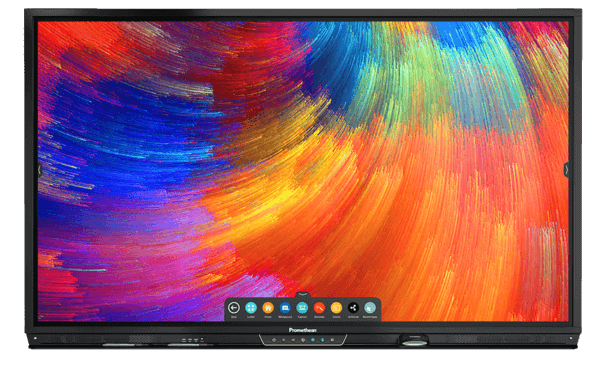 Insight
Monitors
HPs and Dells
Inconsistencies
Not always detected
Easily deleted
Often needs to be manually entered
IFPs are considered monitors
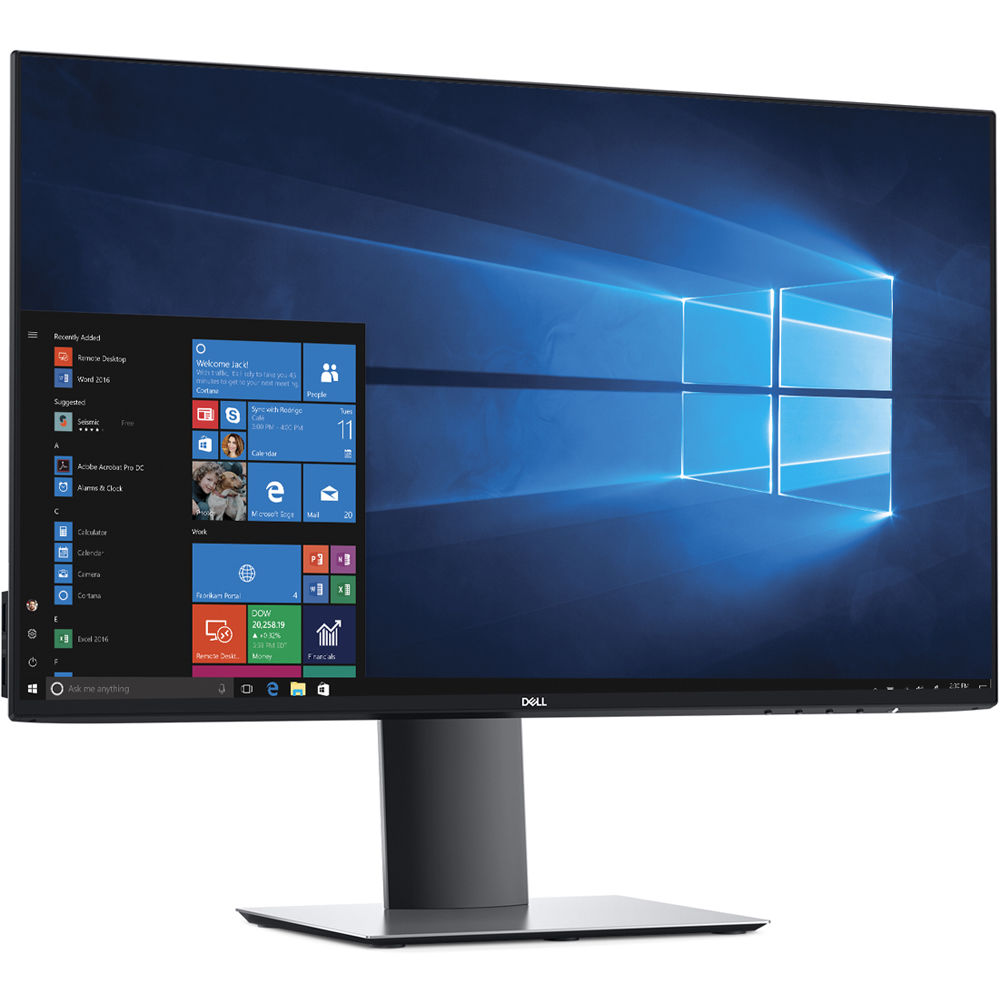 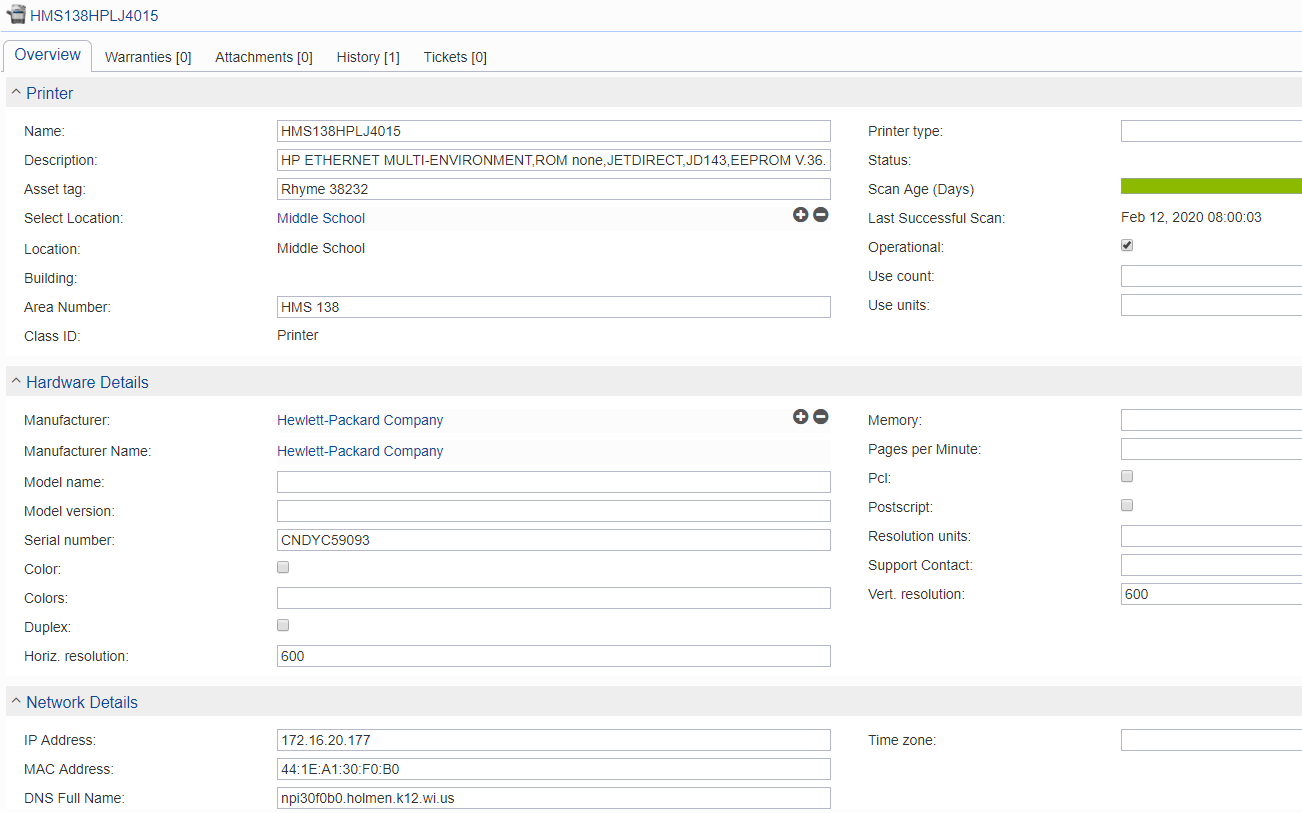 Insight
Printers/MFPs
All district printers are connected to the network
Each device is named by location and model
Asset IDs match those given by the vendor
Scan inventories the following:
Manufacturer and Serial Number
Location
IP and Mac Address
All other details must be added manually
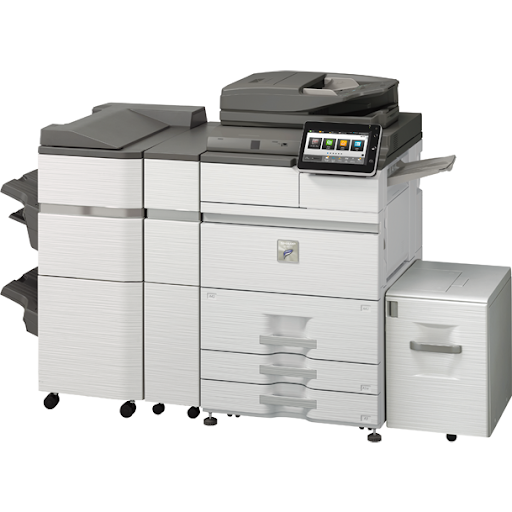 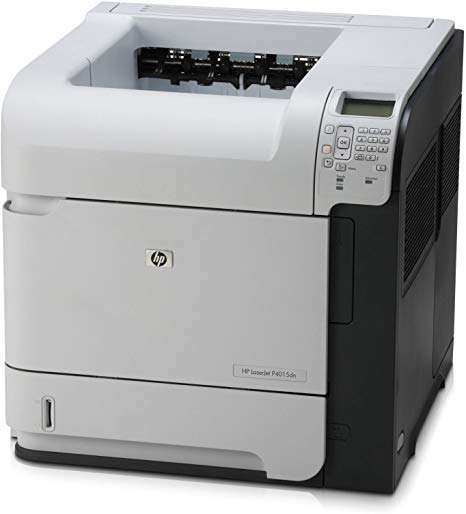 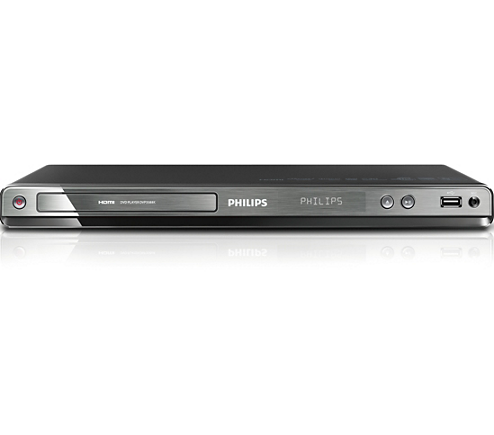 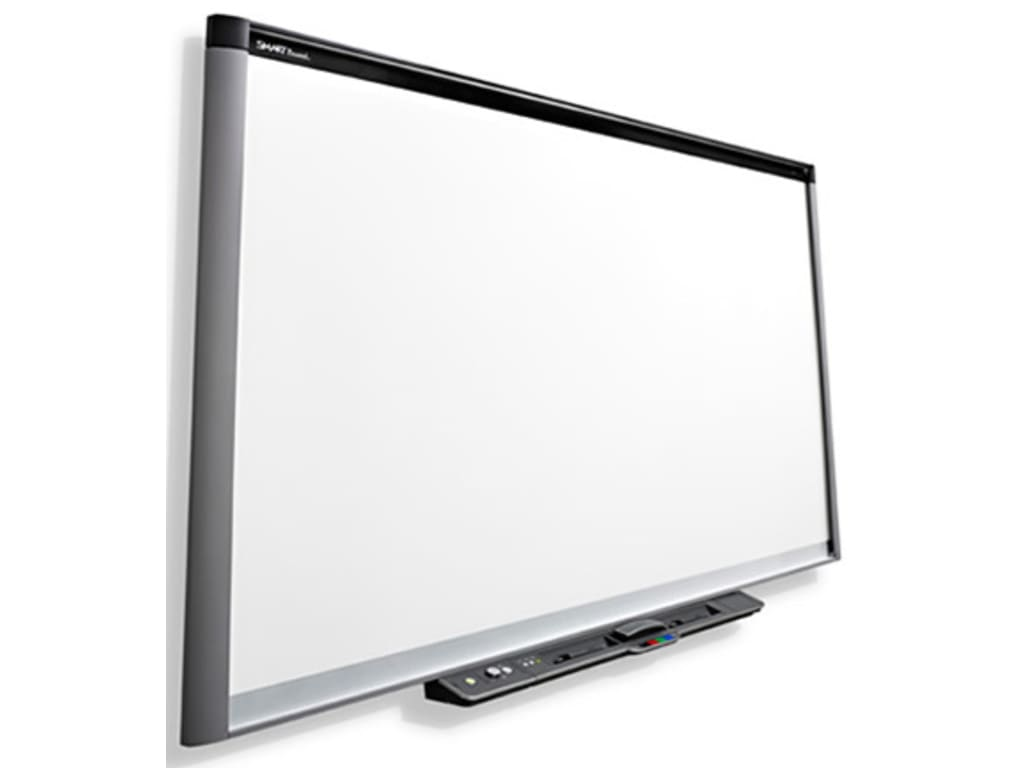 Insight
Non-Discoverable Devices
Template required for import
Customize categories
Customize type
Items Include
Smartboards (680, 800, etc.)
Doc Cams
DVD and VCR Players
Projectors
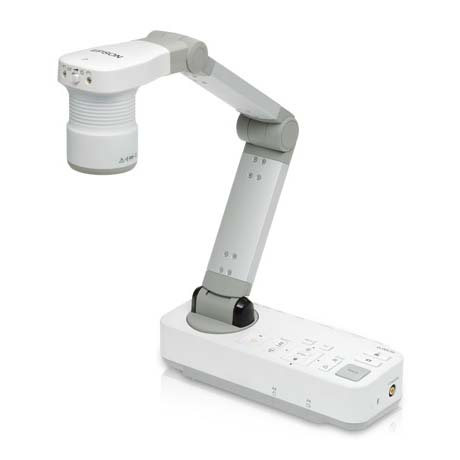 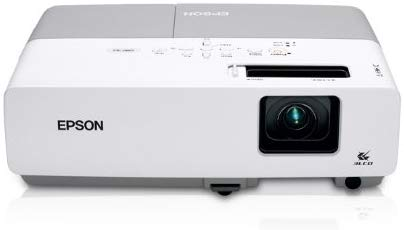 Insight
Inventory By Location
Offers an additional filtering system
When the IP is configured, it is categorized into a location created by the user
Insight
Inventory By Status
Deleted
Deployed
End of Life
In Inventory
In Repair
On Loan
Ordered
Received
Reserved
Retired
Return to Vendor
Transferred
Offers additional filtering
SCHOOLDUDE
Import
Import via manual inventory
A template from SCHOOLDUDE required
SCHOOLDUDE customizes the template according to specific needs
SCHOOLDUDE
Export
Complete export
Filtered export
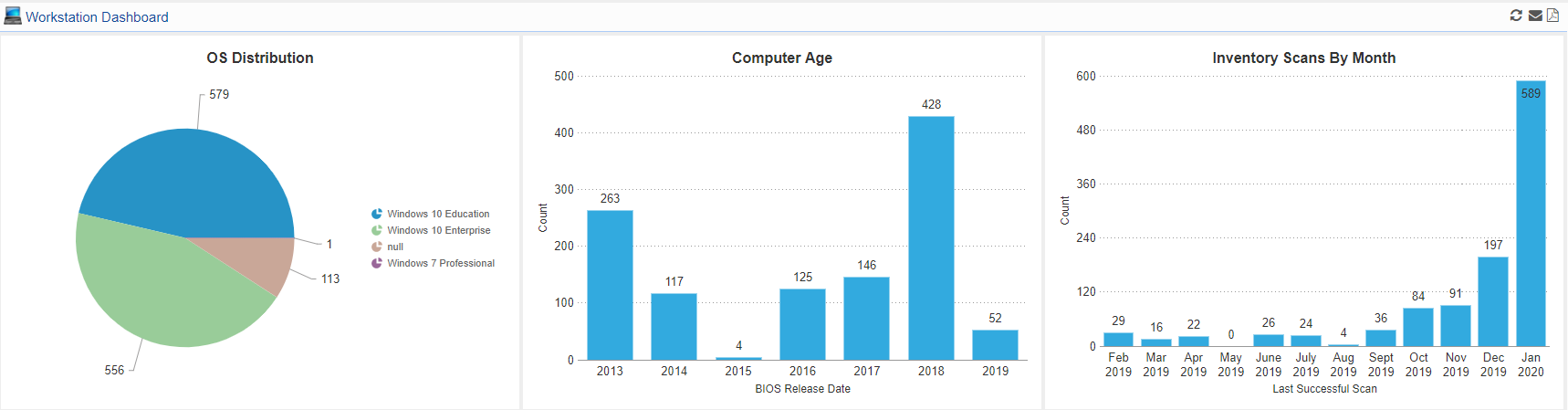 What works well?
Quick sorting
On Demand Scans
Dashboard displays containing customizable data
Import/Export
Support is strong
Chat
Phone
Email
Ignores duplicates
What could be improved?
Complex filtering and search for a specific device
Is, contains, between
Writes Over/Deletes monitors if they are no longer connected to a workstation
PC and Monitors don’t always come across a network scan
Manually need to remove devices when they are no longer in use
Length of time to complete a full or incremental scan
Continuous Problems with Maintaining Inventory
Displacement of staff
Inability to upgrade all devices at once
Dependability on others to provide updates on changes
Inconsistency with scans
Q & A
Disclaimer of Endorsement under FEDERAL TRADE COMMISSION, 16 CFR Part 255
This presentation is not an endorsement of any product manufacturer or reseller (These Entities) by the School District of Holmen. The District, its board, employees and representatives have no business affiliation with These Entities, their employees, agents or representatives. The District receives no commission or direct business benefit from These Entities for sharing this information or subsequent sales of goods/services by These Entities resulting from distribution of this information. This notification is being provided to promote awareness of goods/services that certain individuals may be interested in and/or benefit from. The District neither warrants nor represents that the claimed benefit(s) of goods/services offered by These Entities promote outcomes consistent with the District’s vision and mission. You are encouraged to, and solely responsible for, researching and determining the advantages and risks of establishing a service relationship with These Entities.